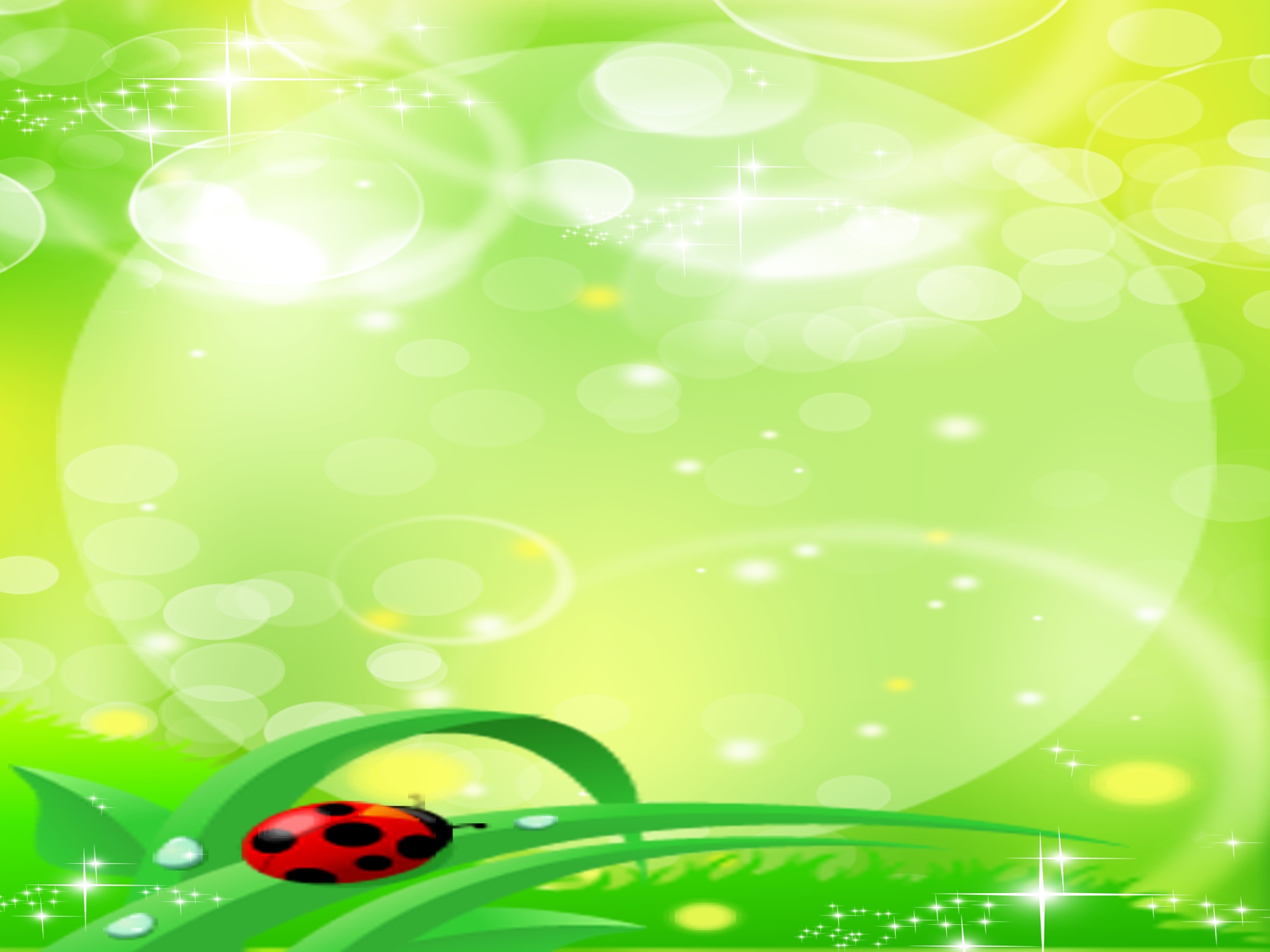 Логопедическое занятие
«Звуки на весенней полянке»

Учитель-логопед:
  Шварц Ольга Валерьевна
д/с Березка, с.Иогач, 2012
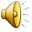 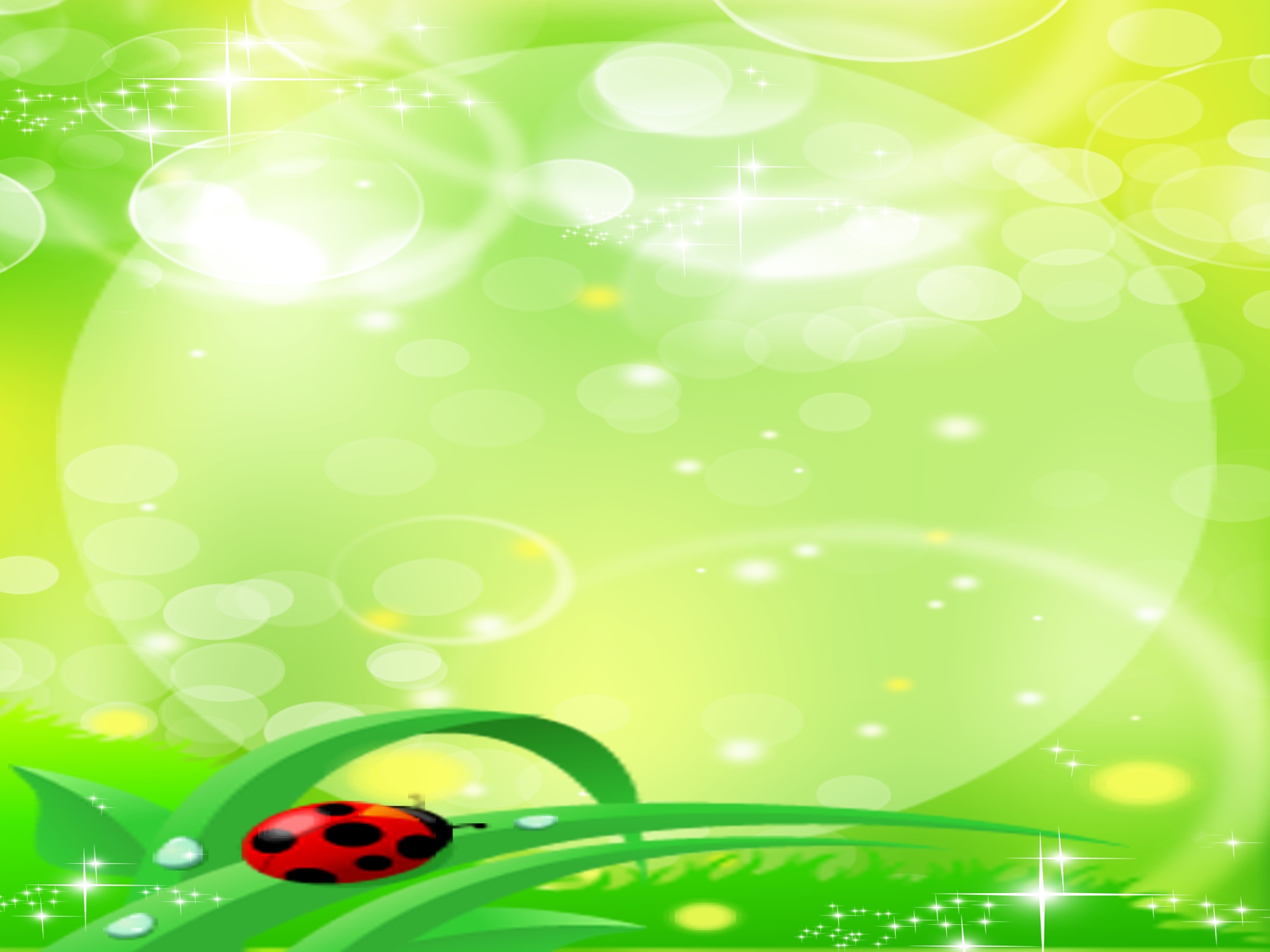 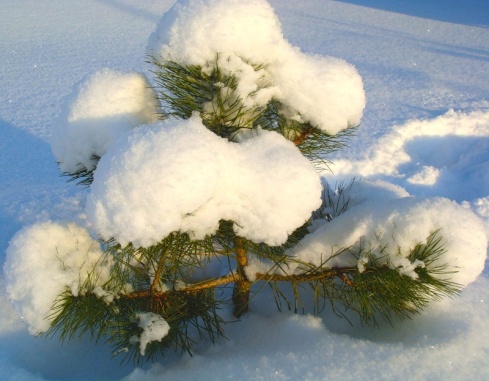 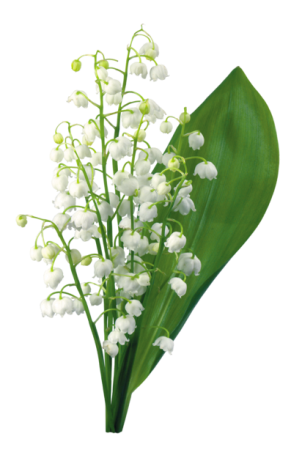 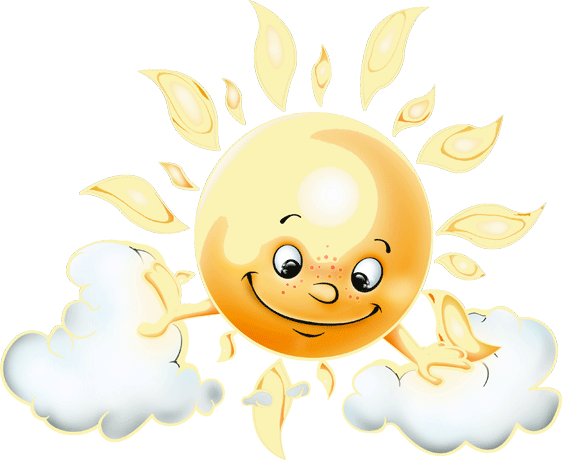 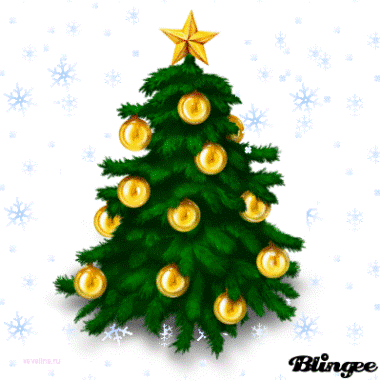 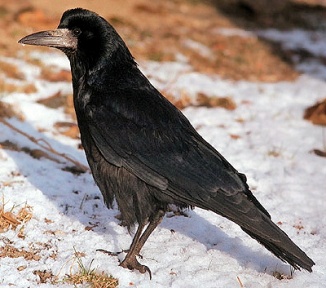 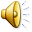 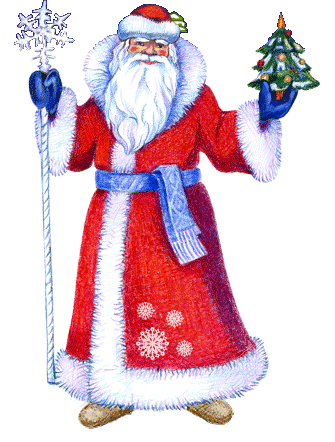 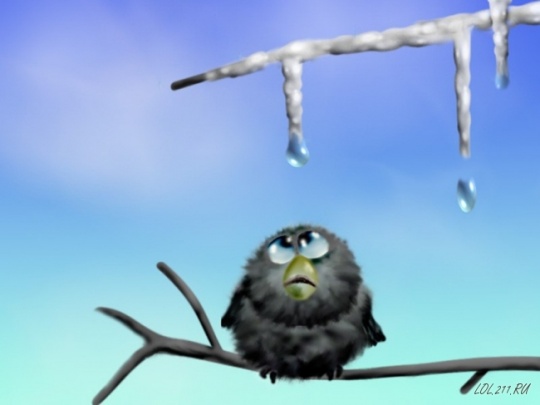 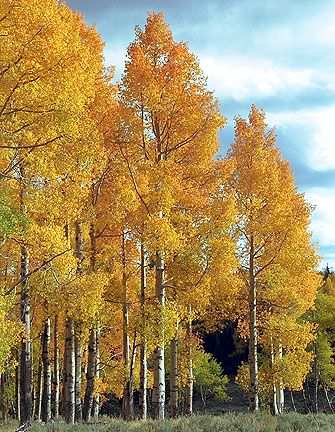 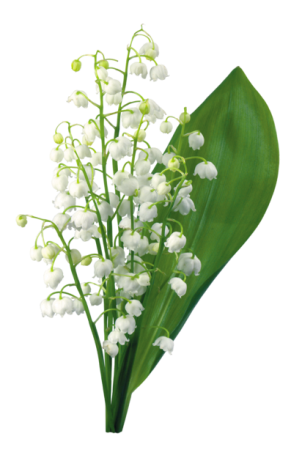 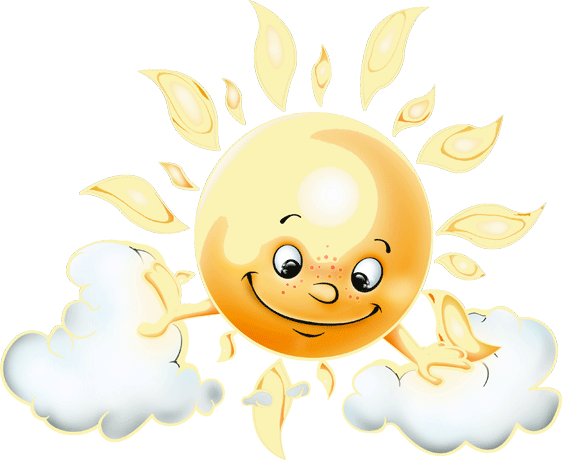 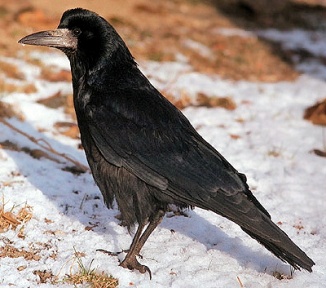 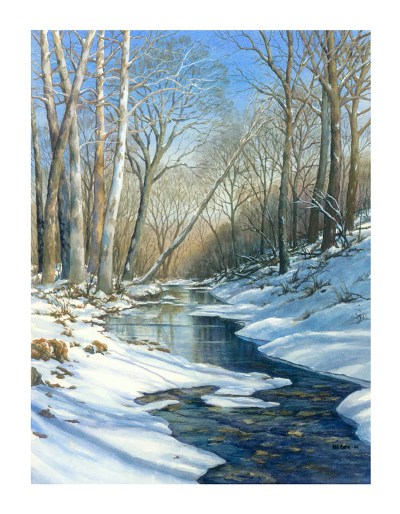 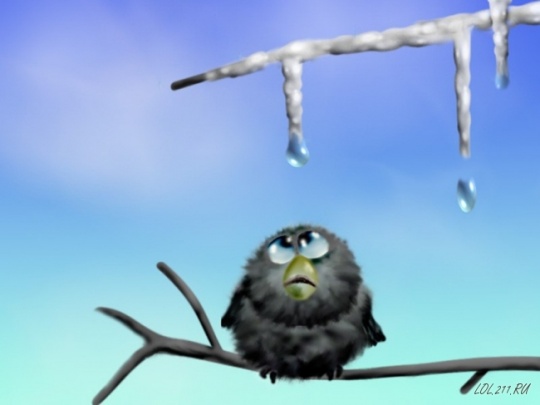 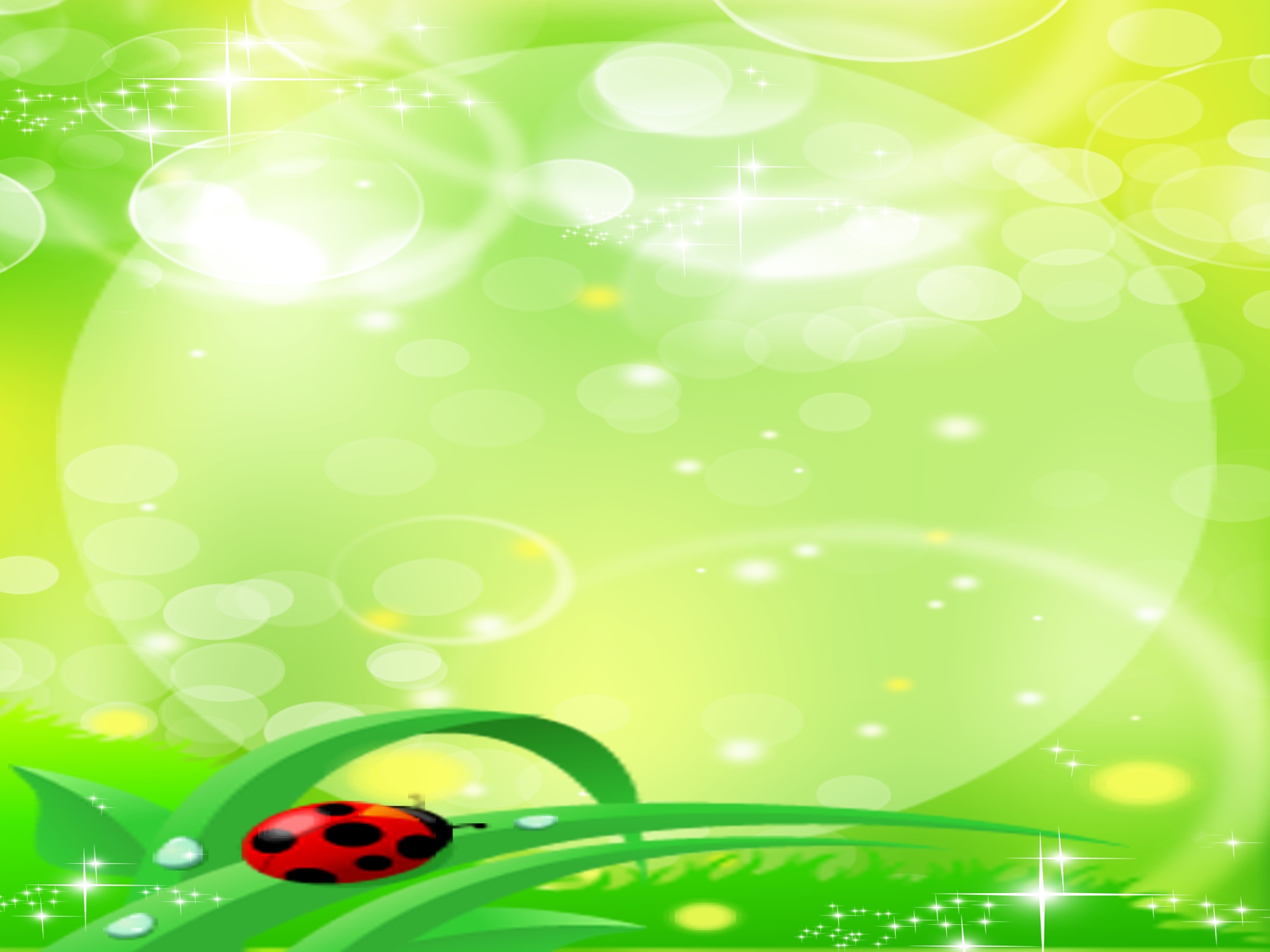 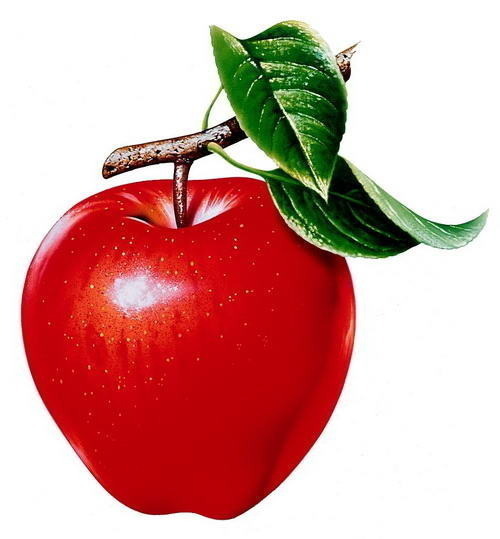 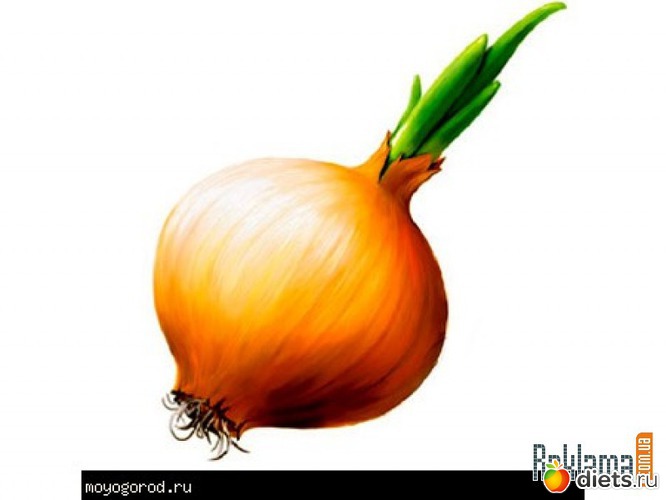 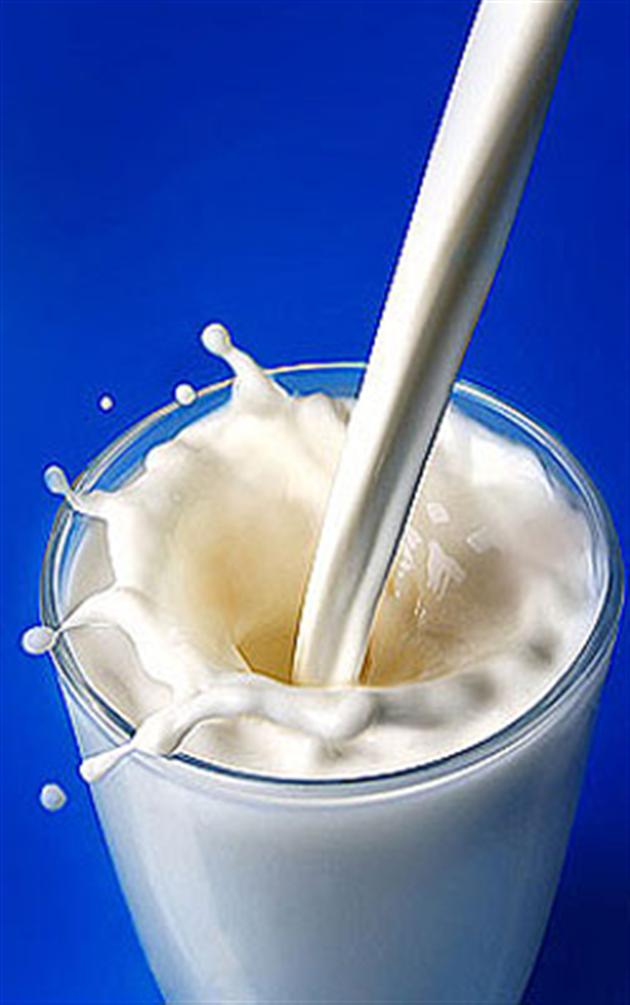 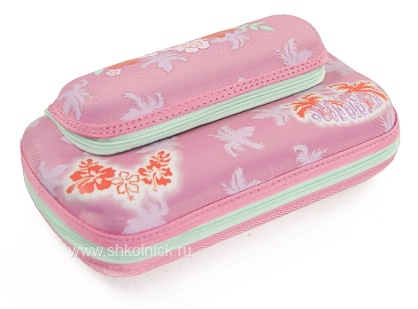 [Speaker Notes: Определите, где находится звук Л в слове ЛУК? МОЛОКО? ПЕНАЛ? ЯБЛОКО? Посмотрите на эти картинки, какая лишняя? Почему?]
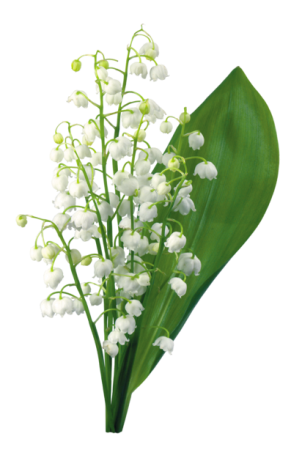 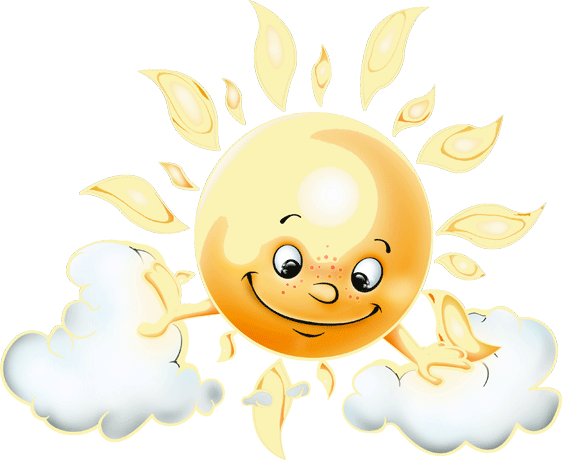 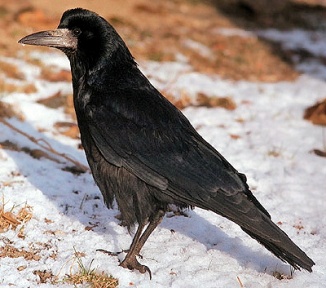 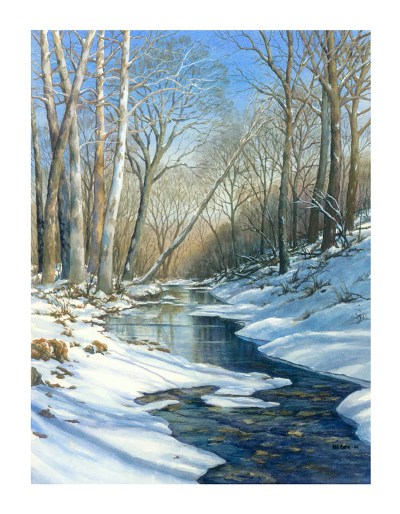 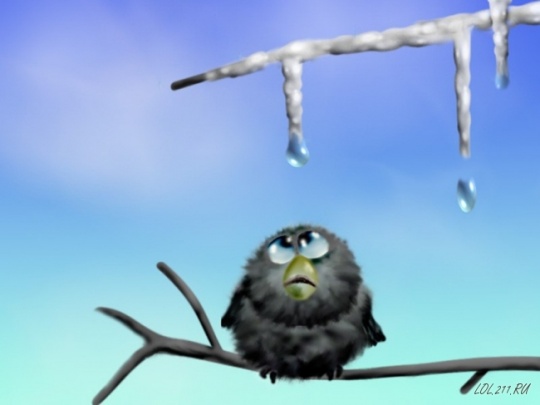 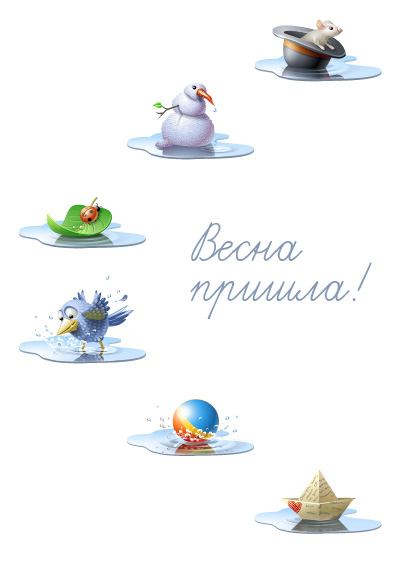 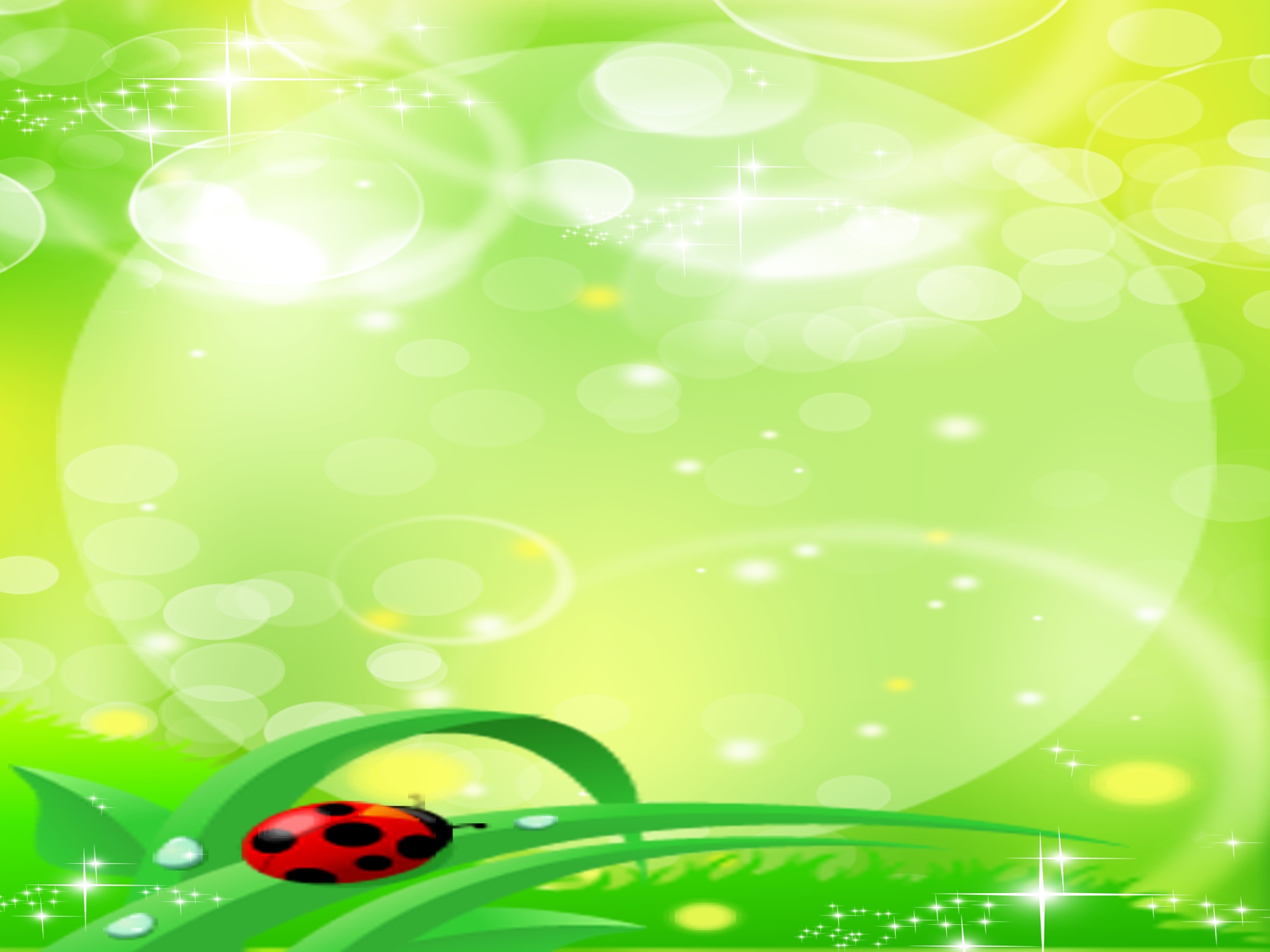 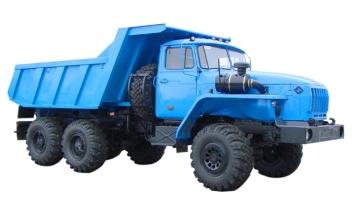 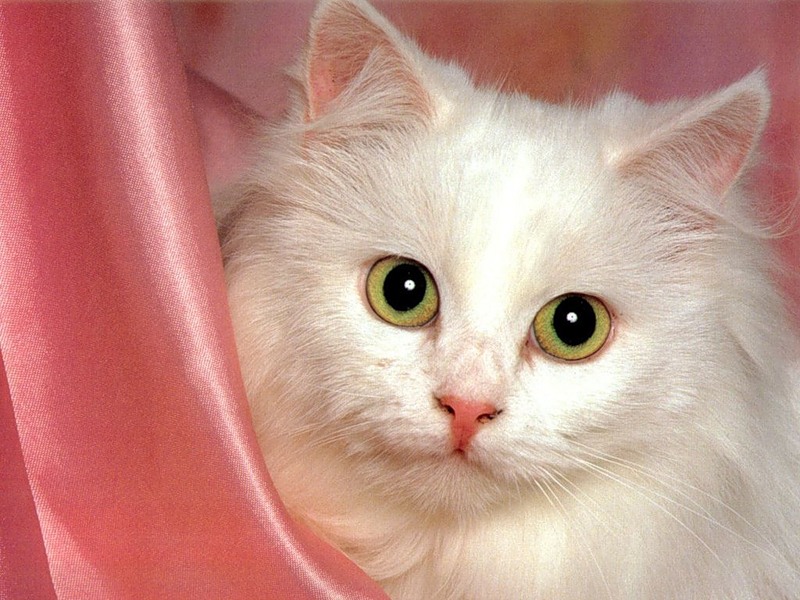 Пьет бензин как молоко
Может ездить далеко
Возит грузы и людей
Ты знаком, конечно с ней
Мягкие лапки
А в лапках царапки
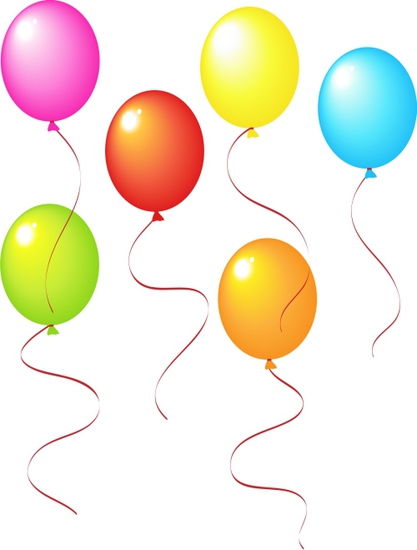 Кто-то утром спозаранку 
Потянувшись, вот крепыш!
Взял свою большую ложку…
Ну конечно – наш  …
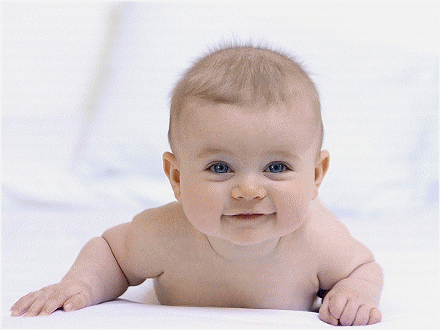 Его держу за поводок
Хотя он вовсе не щенок
А он сорвался с поводка 
И улетел  под облака
[Speaker Notes: Отгадайте загадки, выделяя голосом звук Ш]
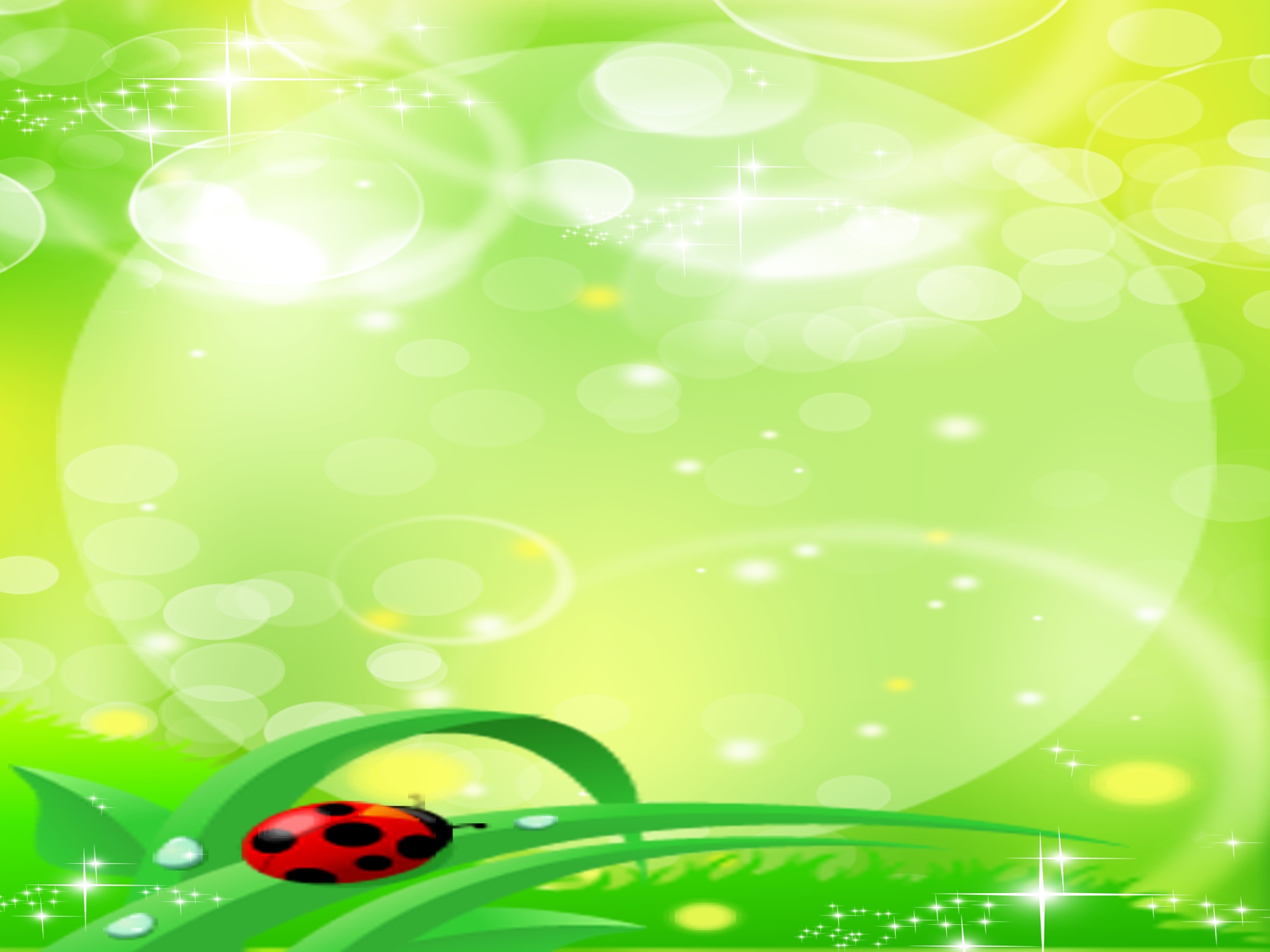 каша
кошка
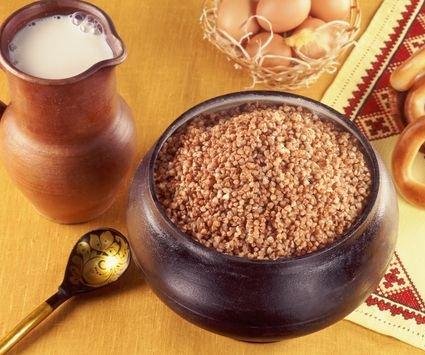 мышь
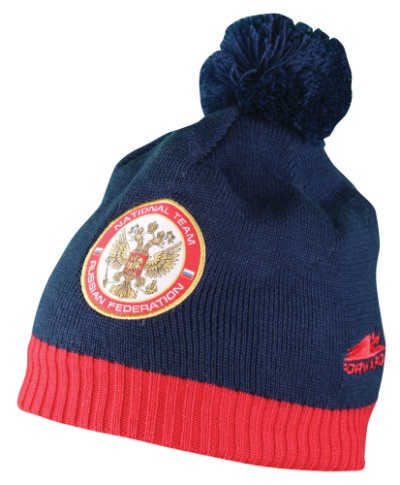 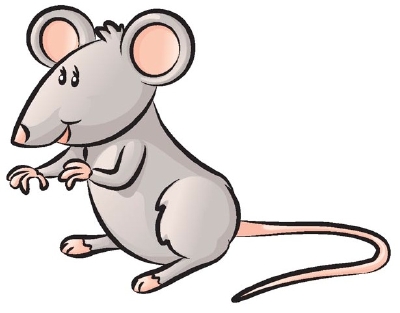 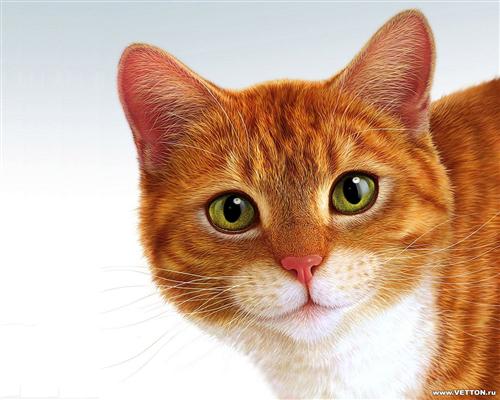 шапка
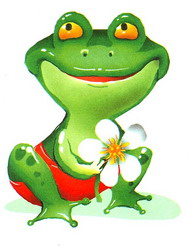 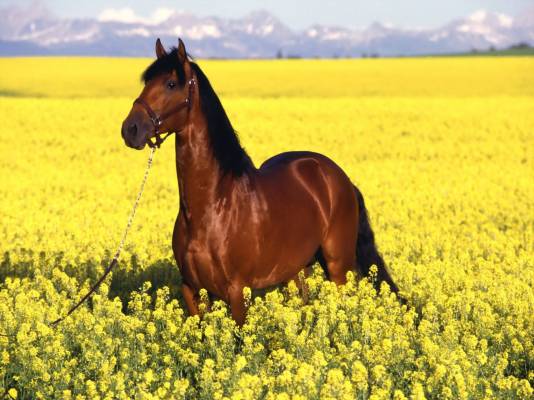 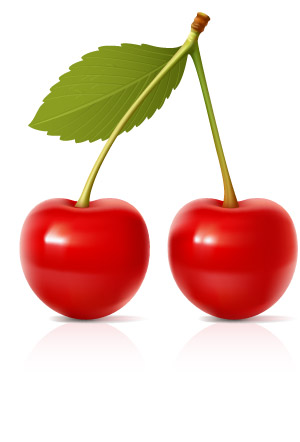 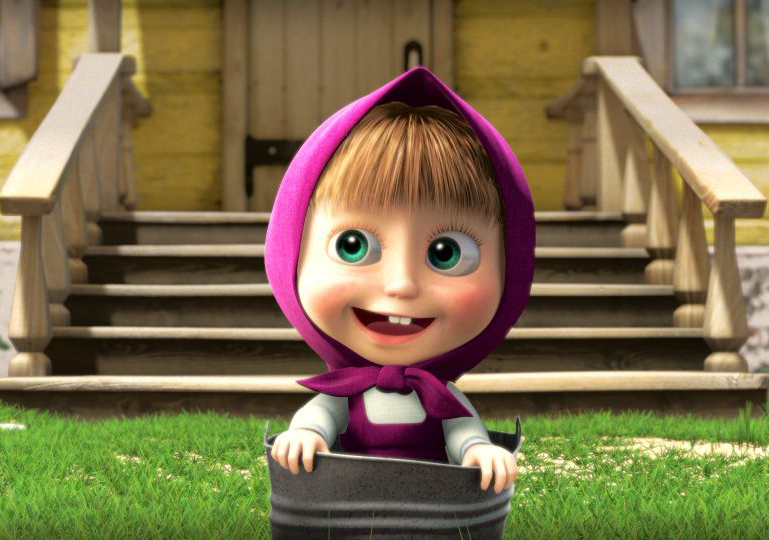 вишня
лягушка
лошадь
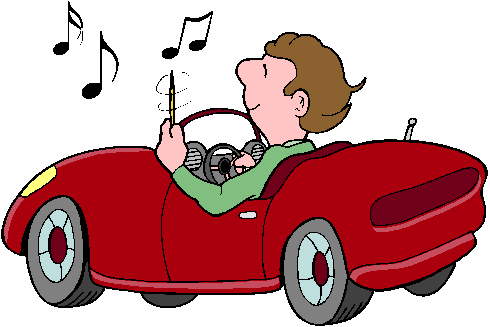 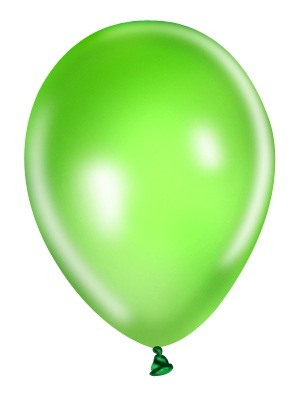 машина
шар
Маша
[Speaker Notes: Упражнение «Назови ласково», проговаривай в словах звук Ш.]
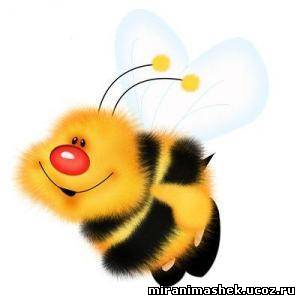 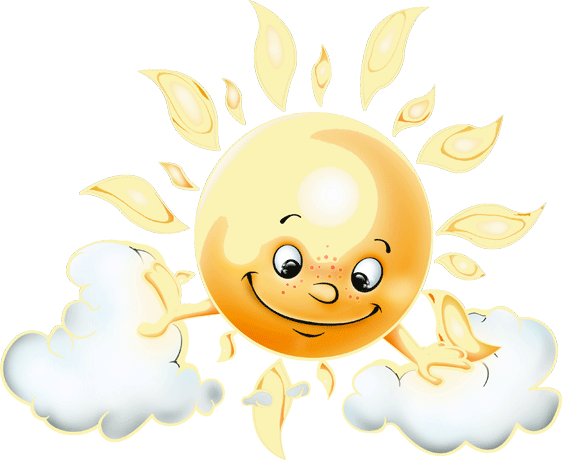 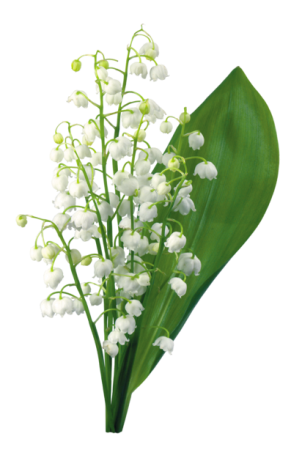 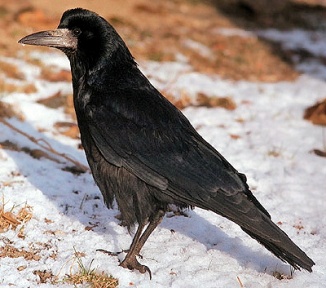 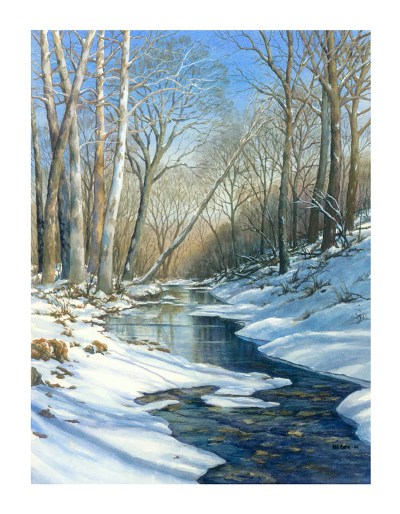 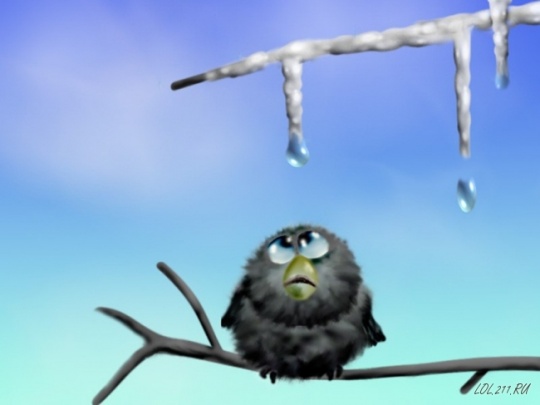 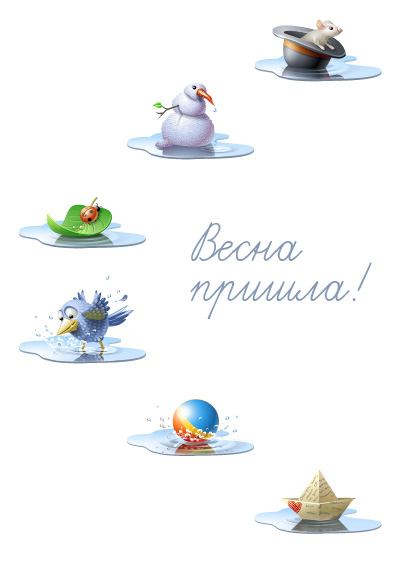 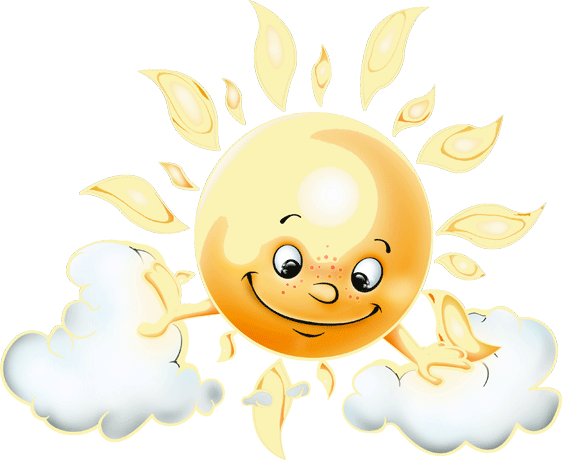 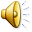 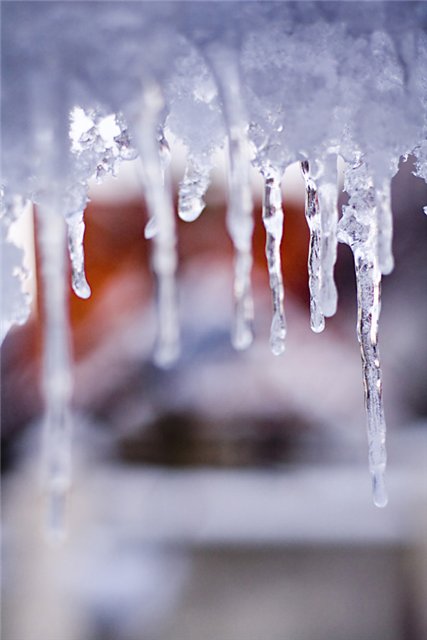 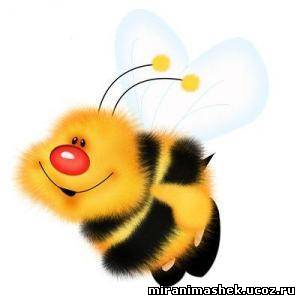 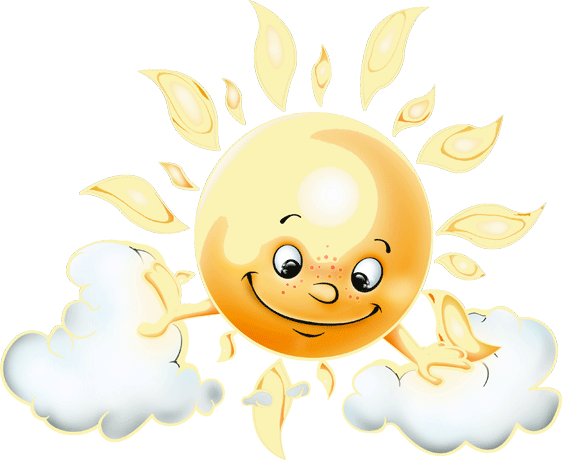 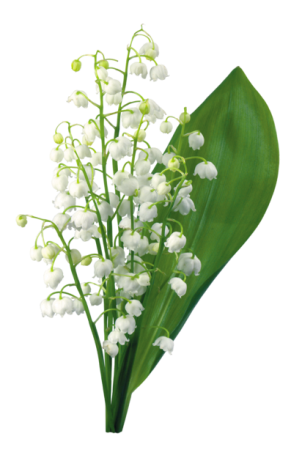 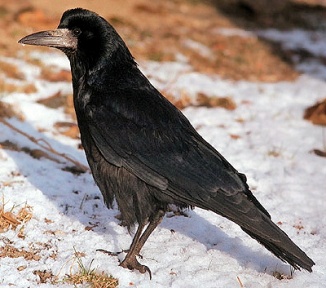 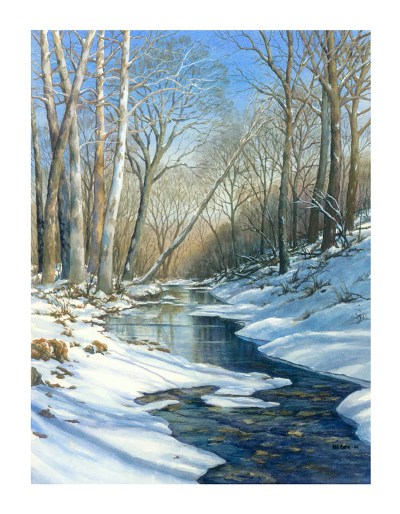 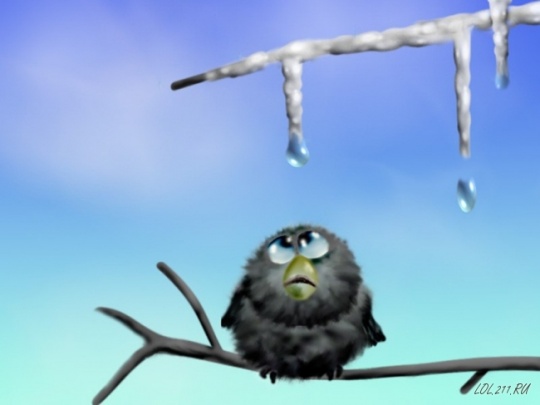 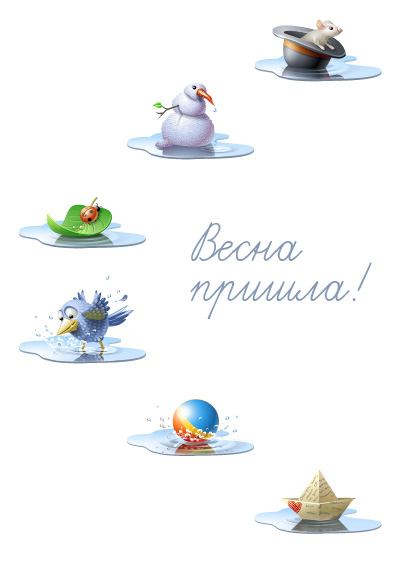 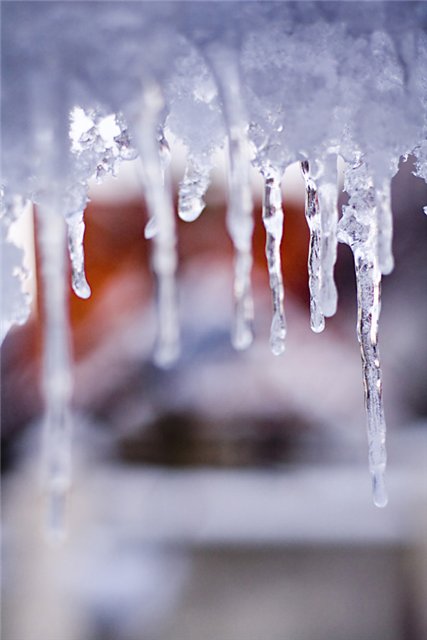 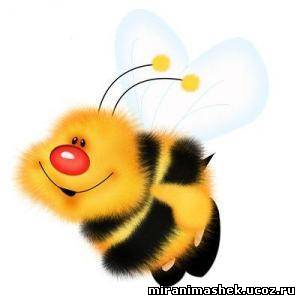 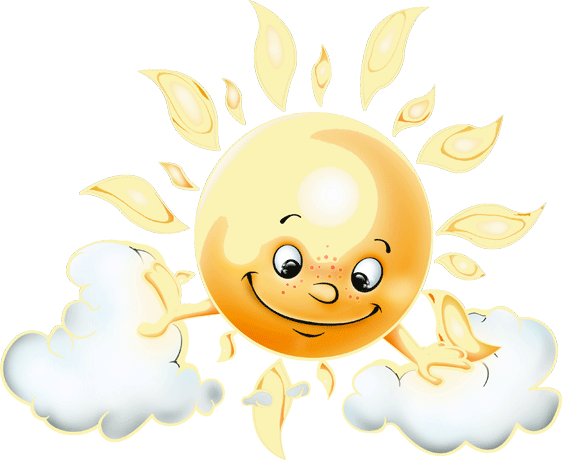 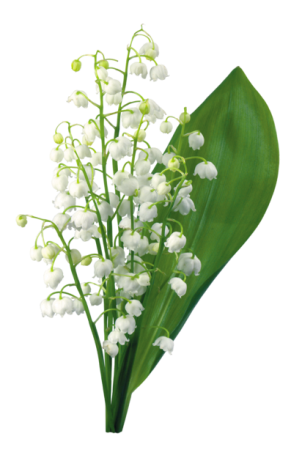 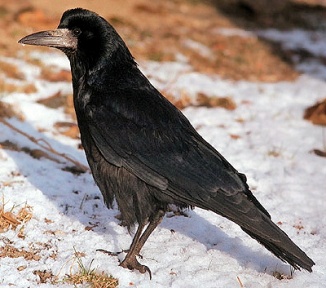 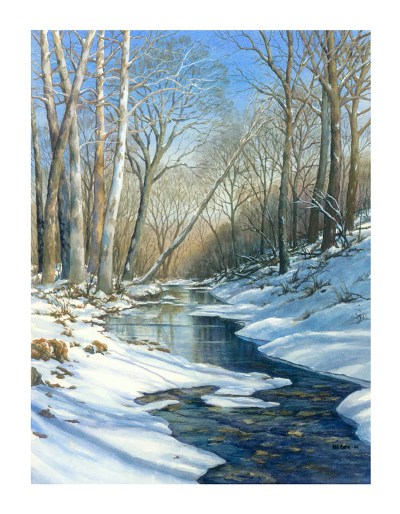 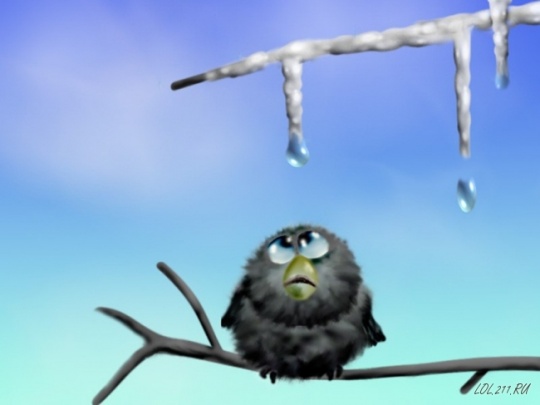 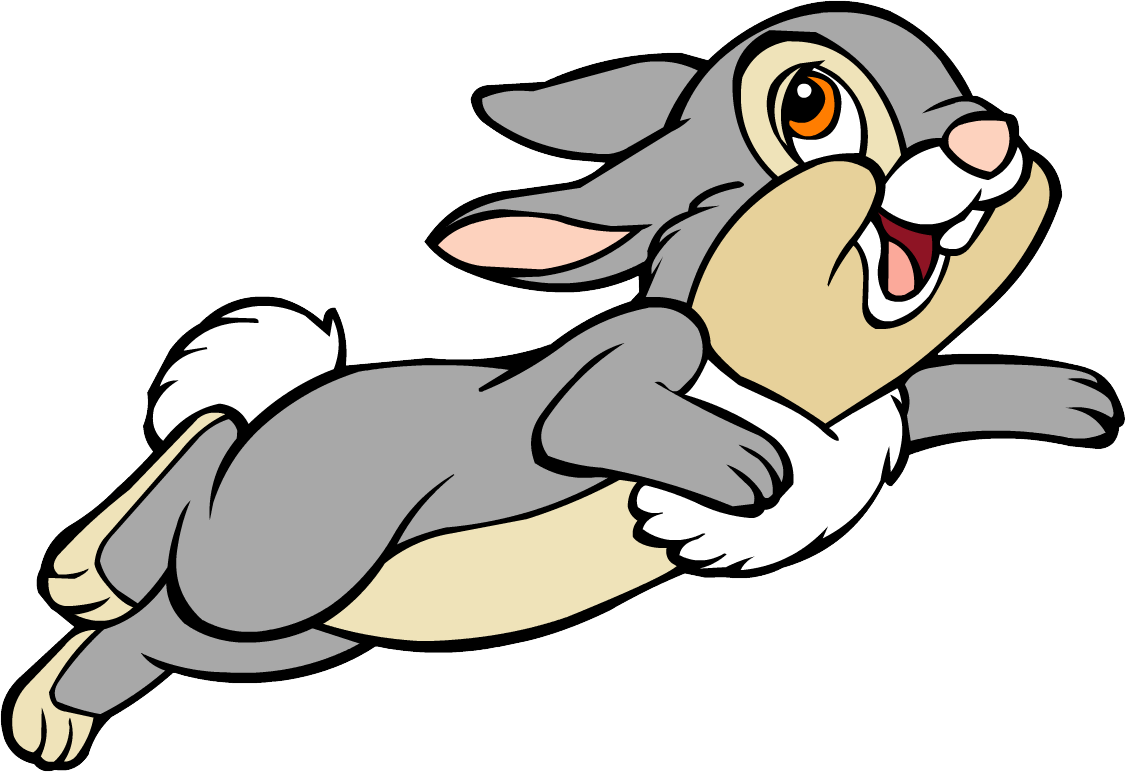 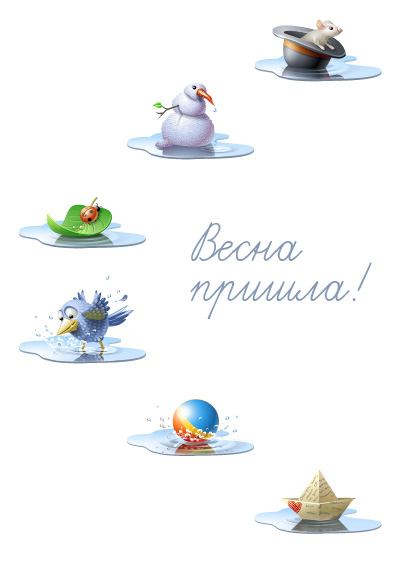 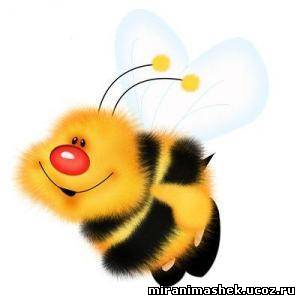 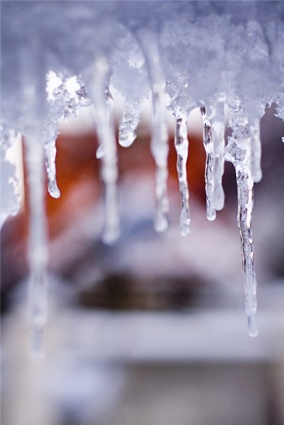 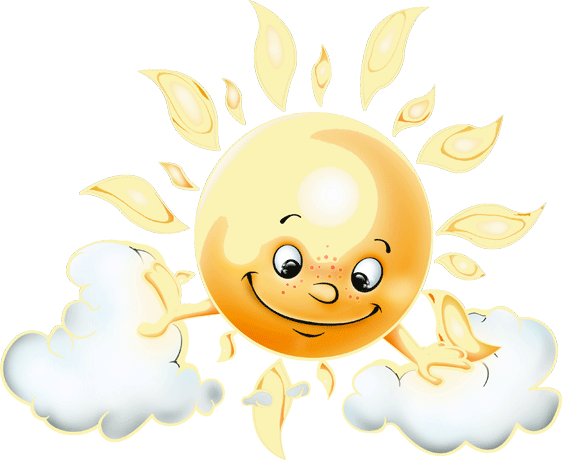 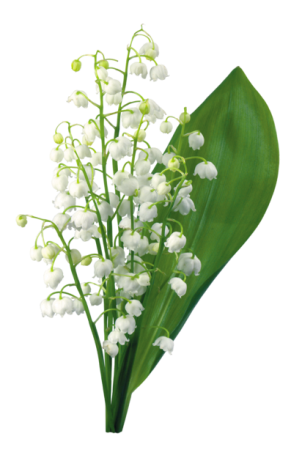 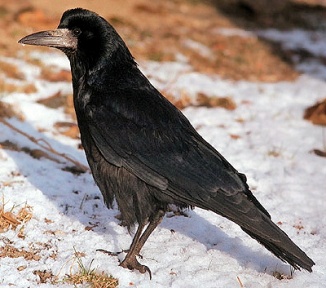 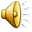 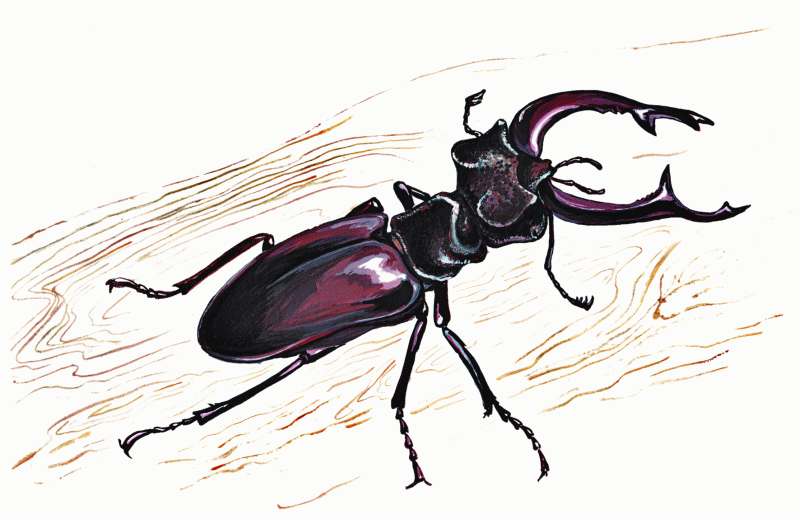 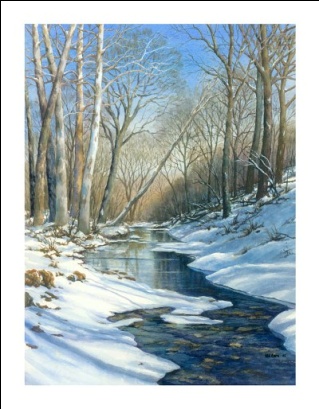 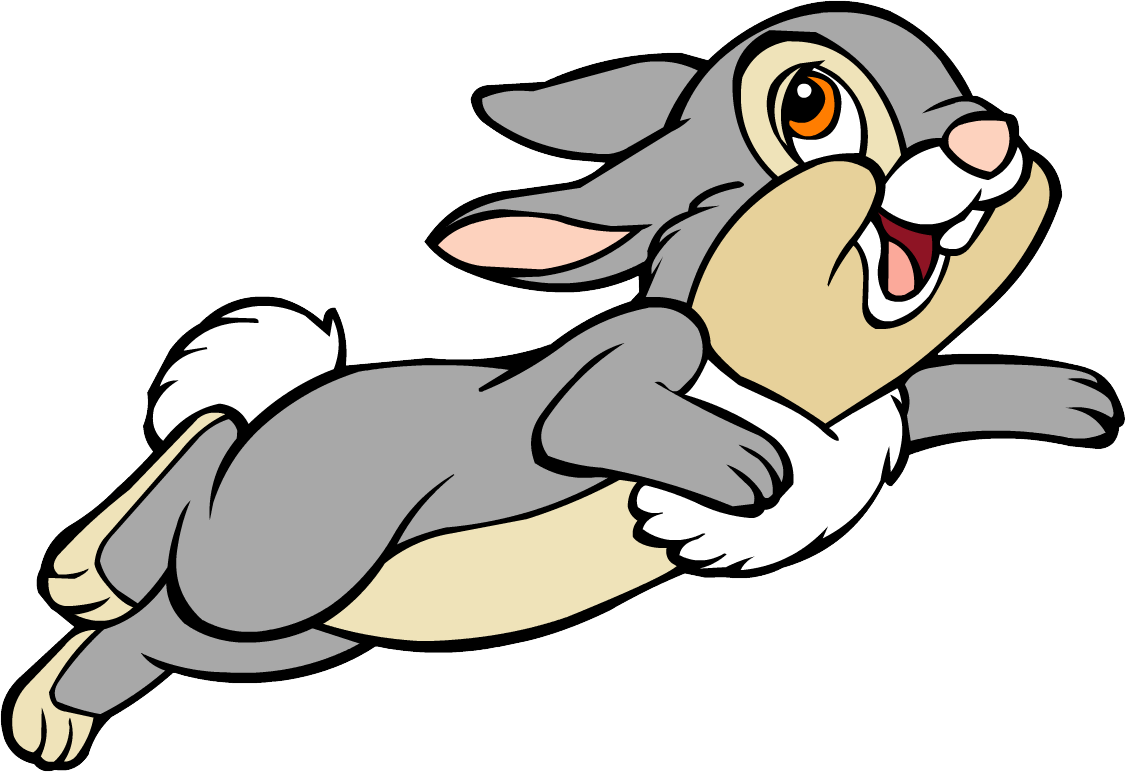 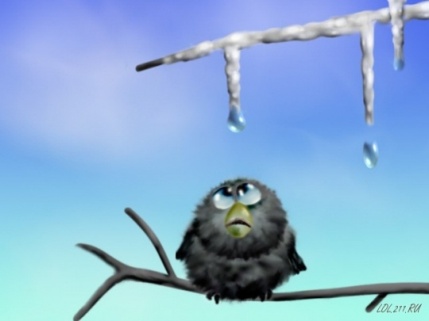 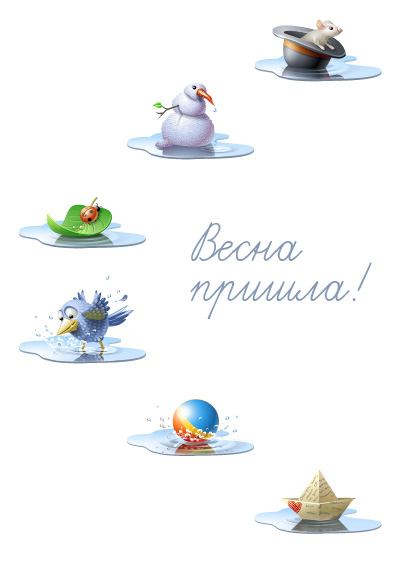 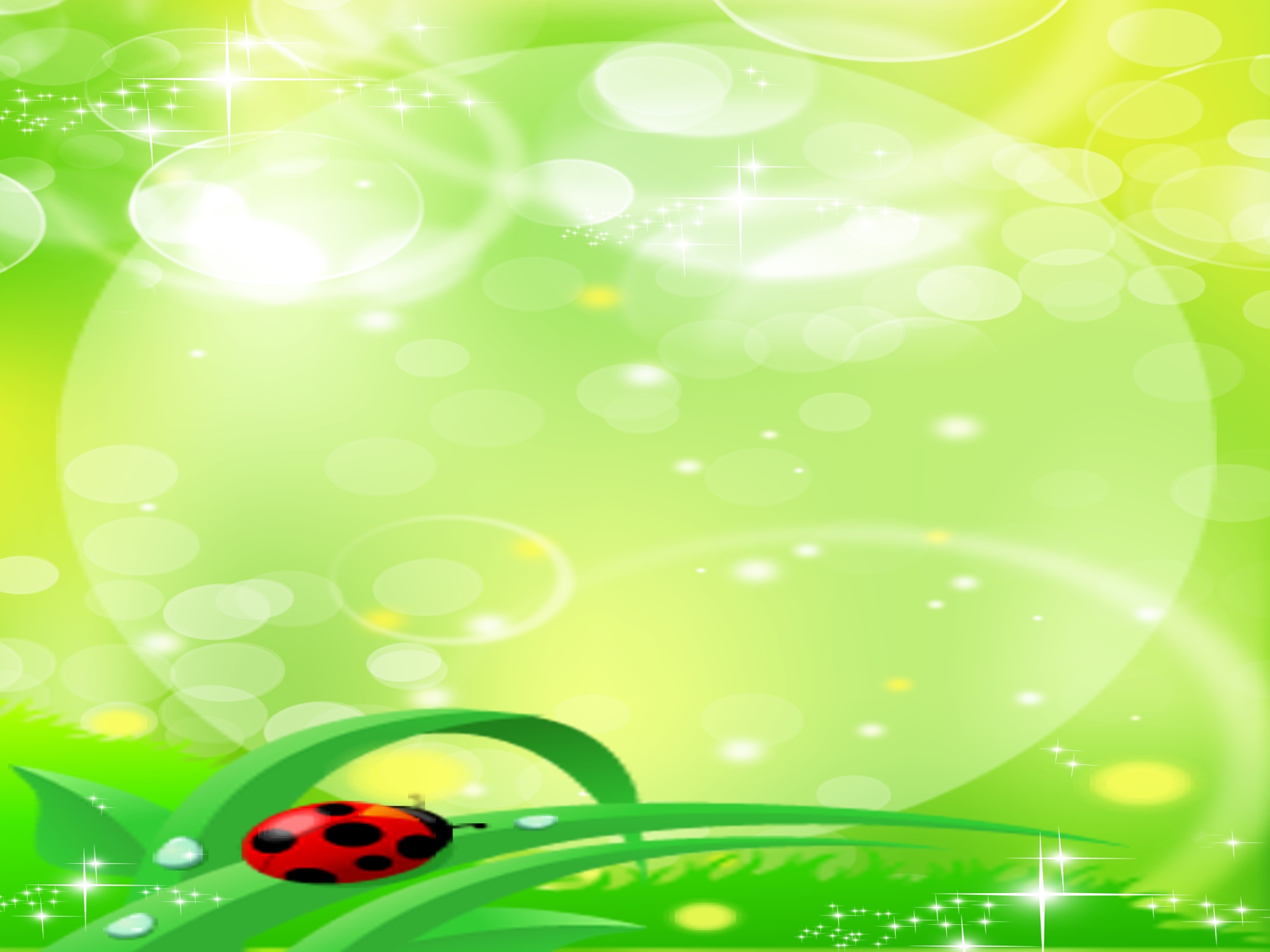 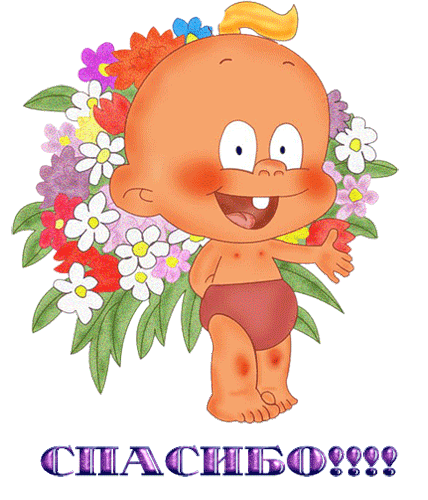 Кто охраняет дом?
На чём сидят?
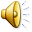 Чем солят суп?